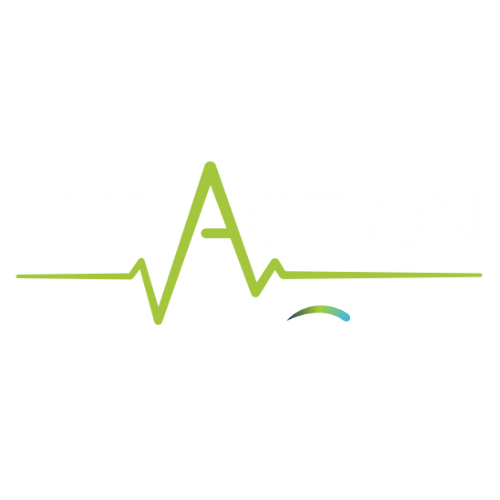 Preventing Cardiovascular Disease 
in People with Hypertension
Blood Pressure and Cardiovascular Risk
Hypertension is a leading cause of heart attack, stroke and dementia.

Treatment to lower blood pressure in people with hypertension is highly effective at preventing these devastating cardiovascular events.

In England, around a third of people with hypertension are undiagnosed, and over 40% of people of those diagnosed are not controlled to target.

Prompt intervention makes a difference – delaying blood pressure treatment for more than 6 weeks leads to an increased risk of cardiovascular events 

The presence of multiple risk factors magnifies the risk. A majority of patients who have both hypertension and CVD are on suboptimal lipid lowering therapy. 

The Size of the Prize shows that prioritising these patients for blood pressure and lipid optimisation will drive a major reduction in heart attacks and strokes over three years.
CVDACTION – The Hypertension Dashboard
CVDACTION is a case finding tool using data extracted from GP records to improve care and outcomes for people who are at high risk of heart attack, stroke and other cardiovascular disease (CVD).
The CVDACTION Hypertension dashboard groups patients into 4 domains – blood pressure not treated to target; lipid lowering for primary and secondary prevention of CVD, pulse checking for atrial fibrillation, and CKD management in hypertension. There is also a case finder for undiagnosed hypertension.
Patients are stratified into cohorts to help prioritise, plan where to begin and spread clinical workload over time. For example, priority groups would include people with the highest blood pressure or people with hypertension and CVD but not on lipid lowering therapy.
You can also filter by ethnicity, deprivation, severe mental illness or learning disability to focus on specific populations and target health inequalities.
To deliver best care for patients and maximise capacity, consider two complementary interventions:
Clinical optimisation – delivered by nurse, pharmacist or GP, starting with those at greatest risk or highest priority
Broader, proactive care to optimise support for education, self management and behaviour change. This can be provided by a member of the wider primary care team such as ARRS* roles such as healthcare assistants and care coordinators. 
The UCLPartners Proactive Care Frameworks offer a wide range of free resources to help team members to deliver these interventions and optimise care.
*Additional Roles Reimbursement Scheme
Hypertension:
Data to inform pathway transformation
CVDACTION Hypertension domains – Stratify & Prioritise
BP not treated 
to target
Lipid lowering therapy
CKD 
management
Clinical Optimisation
(eg pharmacist, nurse)
Holistic Proactive Care
(eg. ARRS roles)
Structured support for:
Education e.g.
What is high blood pressure, cholesterol, risk
How to check and reduce cardiovascular risk?
Self-management e.g.
How to check your blood pressure at home
How to choose a blood pressure monitor
When to seek advice
Behaviour Change – brief interventions & signposting
Healthy eating & Physical activity
Smoking cessation/Alcohol
Optimise clinical management
Review blood results, CVD risk & symptoms
Review complications and co-morbidities
Check adherence and adverse effects.
Initiate or optimize therapy
Address wider risk factors eg smoking, obesity
ARRS = Additional Role Reimbursement Scheme
CVDACTION – Hypertension Indicators
[Speaker Notes: Extend words]
Hypertension – Clinical Next Steps
BP not treated to target 
Optimise therapy: check adherence and consider increasing dose or adding new drug
Personalise treatment to the individual considering frailty, co-morbidity and polypharmacy
Lipid management in hypertension – patients with pre-existing CVD
Ensure on high dose high intensity statin (e.g. atorvastatin 80mg or rosuvastatin 20mg) – or start statin if not already prescribed – and support lifestyle change
If non-HDLc not reduced to target or statin not tolerated, consider ezetimibe, Inclisiran, PCSK9i(mab) or Bempedoic acid
Lipid management in hypertension – patients without pre-existing CVD  
Record up to date QRisk score and support lifestyle change
If QRisk score ≥10% (or if CKD or T1 diabetes aged 40 plus), ensure on high intensity statin (eg atorvastatin 20mg) or start if lifestyle change alone is not effective
If non-HDLc not reduced to target, (or if statin not tolerated) titrate statin dose and consider ezetimibe or bempedoic acid
Chronic kidney disease in hypertension
Ensure annual eGFR and ACR and consider ACEi/ARB if ACR >30 mmol/l
Atrial fibrillation detection in hypertension
NICE recommends that pulse rhythm is checked before measuring blood pressure to identify atrial fibrillation if present
Hypertension Case finder 
The case finder identifies patients not on the hypertension register whose last BP (>3 months ago) was abnormal. Recheck BP and arrange ABPM/HBPM if BP ≥140/90mmHg 
Supporting education, self management and behaviour change
Resources to support staff helping patients with hypertension to understand their conditions, to self manage and to make lifestyle changes
Medicines Optimisation: NICE Hypertension Treatment Pathway (NG136)
Use clinical judgement for people with frailty or multimorbidity
Offer lifestyle advice and continue to offer it periodically
Hypertension without type 2 diabetes
Monitoring treatment 

Use clinic BP to monitor treatment
Measure standing and sitting BP in people with:

Type 2 diabetes or  
Symptoms of postural hypotension or 
Aged 80 and over

Advice people who want to self monitor to use HBPM. Provide training and advice

Consider AMPM or HBPM, in addition to clinic BP, for people with white-coat effect or masked hypertension
Hypertension with type 2 diabetes
Black African or African- Caribbean family origin (any age)
Age 55 or over
Age <55 and not of black African or African- Caribbean family origin
ACEi or ARB
CCB
Step 1
CCB  
+ 
ACEi or ARB or thiazide-like diuretic
ACEi or ARB  
+ 
CCB or thiazide-like diuretic
Step 2
BP targets 

Reduce and maintain BP to the following targets:
Age <80 years:
Clinic BP <140/90 mmHg
ABPM/HBPM <135/85mmHg
Postural hypotension:
Base target on standing BP

Frailty or multimorbidity:
Use clinical judgement
ACEi or ARB  +  CCB +  thiazide-like diuretic
Step 3
Confirm resistant hypertension: confirm elevated BP with ABPM or HBPM, check for postural hypertension and discuss adherence 
Consider seeking expert advice or adding a:
Low-dose spironolactone if blood potassium level is ≤ 4.5 mmol/l
Alpha-blocker or beta-blocker if blood potassium level is >4.5 mmol/l
Seek expert advice if BP is uncontrolled on optimal tolerated doses of 4 drugs
Pathway adapted from NICE Guidelines (NG136) Visual Summary https://www.nice.org.uk/guidance/ng136/resources/visual-summary-pdf-6899919517 
Abbreviations: ACEi: ACE inhibitor, ARB: Angiotensin II Receptor Blocker, CCB: Calcium Channel Blocker, ABPM: Ambulatory Blood Pressure Monitoring, HBPM: Home Blood Pressure Monitoring
Step 4
Lifestyle Modifications
*DASH, Dietary Approaches to Stop Hypertension.  Effects of implementing these modifications are time and dose dependent and could be greater for some patients.
Vooradi S, Mateti UV. A systemic review on lifestyle interventions to reduce blood pressure. J Health Res Rev [serial online] 2016 [cited 2021 Apr 27];3:1-5. Available from: https://www.jhrr.org/text.asp?2016/3/1/1/173558
In monotherapy, most drugs achieve systolic BP reductions of ~ 10 to 15 mmHg 
https://journals.lww.com/md-journal/Fulltext/2016/07260/Treatment_efficacy_of_anti_hypertensive_drugs_in.16.aspx
8
Lipid Optimisation Pathway for Secondary Prevention1
Is the patient on high dose, high intensity statin3?
(atorvastatin 80mg daily  or rosuvastatin 20mg daily)
Check fasting triglyceride levels & manage according to national guidance.
Lipid lowering therapies should be offered to all patients 
with established CVD1
No
Yes
Initiate / increase to high dose high intensity statin2,3,4 if possible  
and re-enforce lifestyle and diet measures
NICE NG238: Cardiovascular disease: risk assessment and reduction, including lipid modification 
Dose may be limited, for example if:
CKD: eGFR<60ml/min  – recommended starting dose - atorvastatin 20mg
Drug interactions
Drug intolerance
Older age / frailty / end of life
See statin intensity table. 
Use shared-decision making and incorporate patient preference in treatment and care decisions.
NICE Guidance: Evolocumab, Alirocumab
At any point consider iscosapent ethyl in addition to statins +/- other lipid lowering therapies, if fasting  
triglycerides ≥1.7 mmol/L AND LDL > 1.04 mmol/L and ≤2.6 mmol/L
Review within 2 to 3 months
Is LDL-chol ≤ 2mmol/L or non-HDL ≤ 2.6mmol/L?1
No
Check adherence to statin and lifestyle1
Consider intensifying therapy4
Yes
If statin intolerant – offer ezetimibe.   Reassess within 2 to 3 months and, if not achieving target, consider bempedoic acid and injectable therapies in line with eligibility criteria.1
Assess eligibility for  injectable therapies:
Inclisiran - if  LDL-C ≥ 2.6mmol/L 
OR 
PCSK9i (mAB)5 if LDL-C > 4mmol/L (or > 3.5mmol/L if FH or recurrent CV events)
Consider ezetimibe 10mg daily.
Reassess within three months.
Consider adding  ezetimibe4 10mg daily to maximum tolerated statin to reduce CV risk, even where the lipid target has been achieved.1
Review annually, assessing treatment to target, adherence to drugs and offering support for diet and lifestyle measures
Optimisation Pathway for Patients with High Cardiovascular Risk – Primary Prevention1,2
Primary prevention should be offered to all patients with a QRisk  ≥ 10% 
after addressing lifestyle modification
(It may also be considered in individuals with QRIsk  < 10% )1
Review and re-enforce lifestyle and diet measures
Is patient on high intensity statin? (atorvastatin 20mg or equivalent)
No
Yes
Initiate atorvastatin 20mg/day3,4
After 3 months - has non-HDL-C reduced by 40% or more from baseline?1
No
Check adherence and lifestyle measures
NICE NG238: Cardiovascular disease: risk assessment and reduction, including lipid modification 
High cardiovascular risk:​
QRisk >10% in ten years​
CKD 3-5​
Type 1 Diabetes for >10 years or over age 40
See statin intensity table. 
Use shared-decision making and incorporate patient preference in treatment and care decisions.
If statin intolerant – offer ezetimibe.   Reassess within three months and, if not achieving target, consider bempedoic acid1
Consider titrating statin up to atorvastatin 80mg or equivalent taking into account 
patient preferences, co-morbidities, polypharmacy, frailty and life expectancy3,4
Yes
If non-HDL cholesterol has not fallen by 40% or more from baseline,  consider adding ezetimibe 10mg daily4
Review annually, assessing adherence to drugs, diet and lifestyle
Proactive Care Consultations
Structured support for education, self-management and behaviour change
Proactive Care Consultations
Members of the wider primary care team (e.g. ARRS* roles such as health care assistants and care coordinators) can provide structured support for education, self-management and behaviour change, sharing trusted information from charity and other websites.  The UCLPartners Proactive Care Frameworks include education and training resources to support these consultations and educational digital resources to share with patients. 
Education e.g.
What is high blood pressure, cholesterol
How to check and reduce cardiovascular risk?

Self-management e.g.
How to check your blood pressure at home
How to choose a blood pressure monitor
When to seek advice

Behaviour Change – brief interventions and signposting.
Healthy eating & Physical activity
Smoking cessation / Alcohol
*Additional Roles Reimbursement Scheme
Resources to Support Proactive Care Consultations
Education and training resources:
Recommended training slides
Proactive Care Consultations Guide
Motivational interviewing
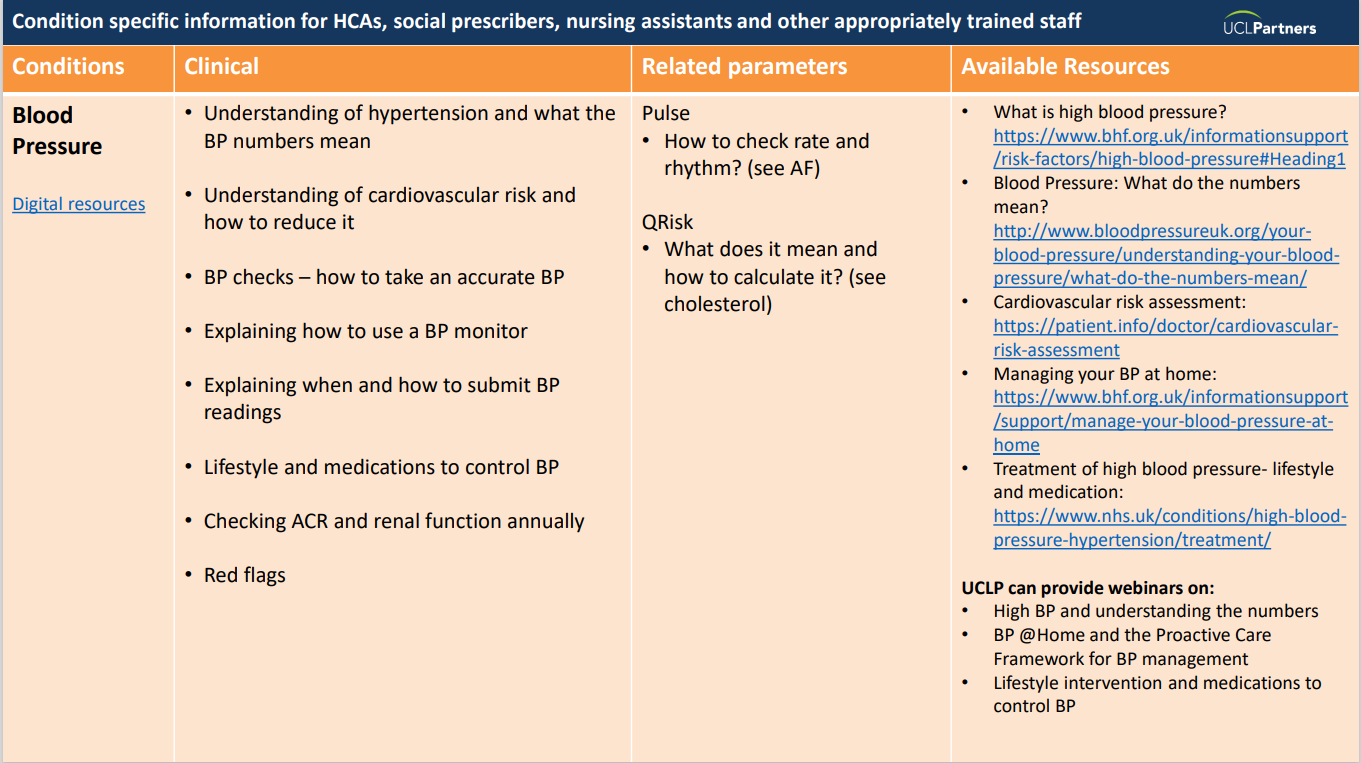 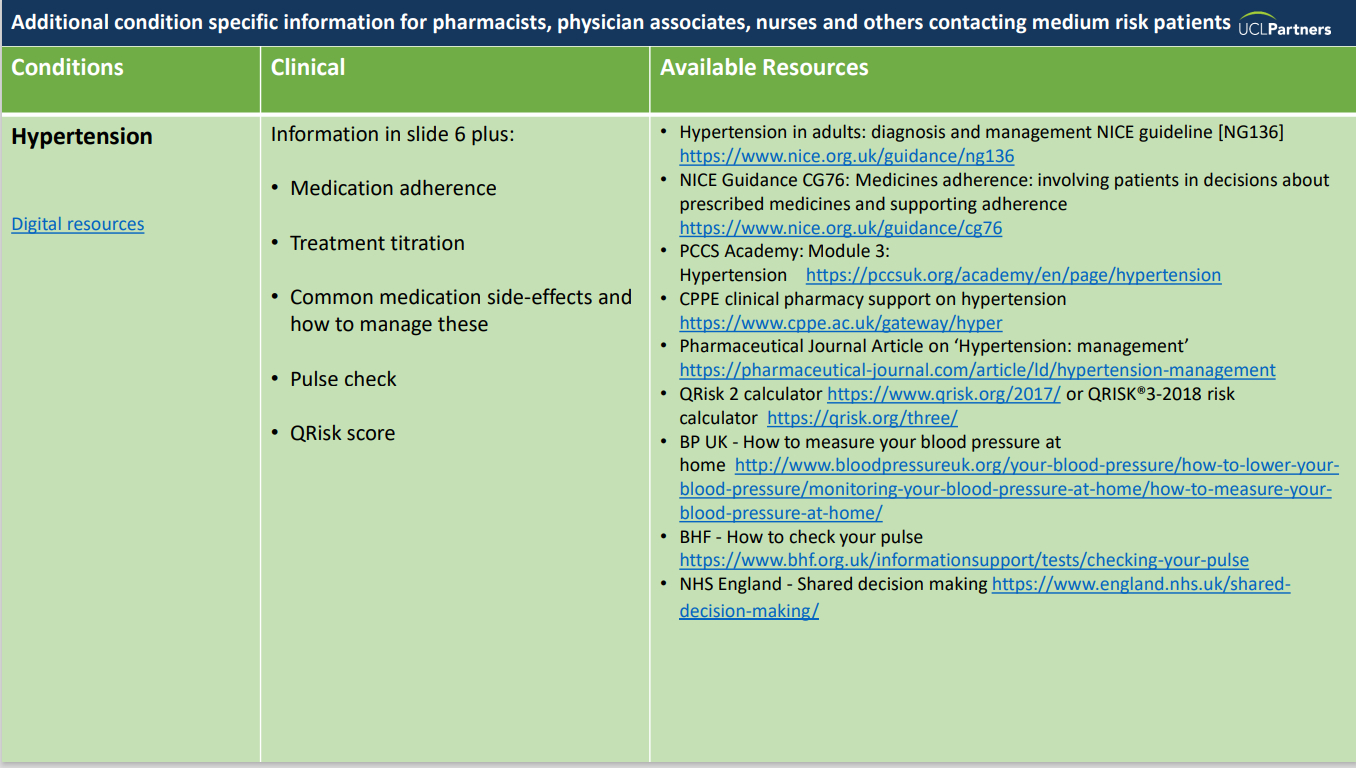 Resources for Patients
Education
Understanding high blood pressureWhat is high blood pressure?Risk factors for heart and circulatory diseaseUnderstanding cholesterolHow to lower your cholesterol
Self-managementHow to reduce your blood pressure: 6 top tipsManage your blood pressure at homeHome Blood Pressure Monitoring (video)How to choose a blood pressure monitorHow to check your blood pressure (video)Behaviour Change
Eat wellHealthy eating guideGet activeGet active indoorsWays to moveQuit smokingDrink Less
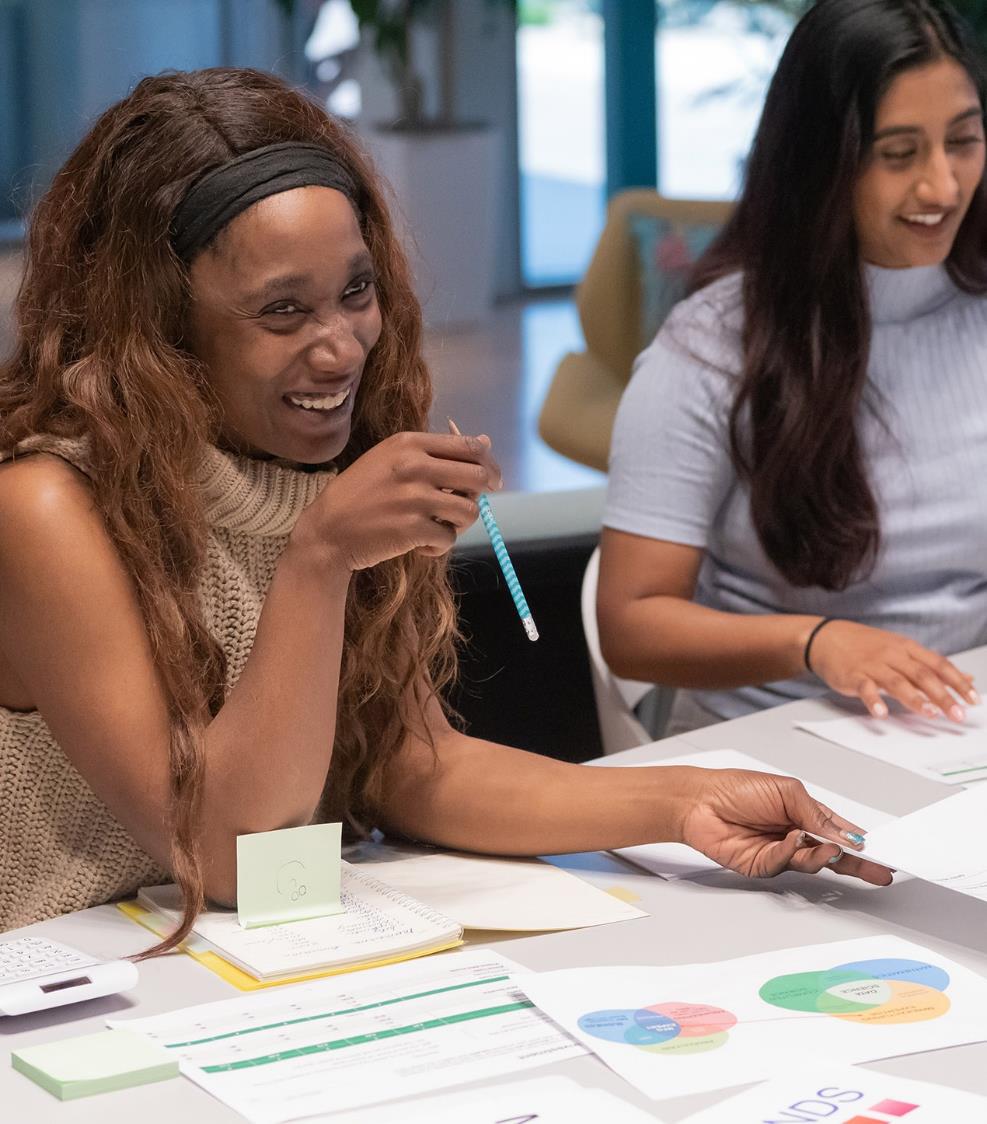 Thank you
Sign up to our monthly newsletter to receive the latest news, opportunities and events from UCLPartners
UCLPartners.com/newsletter

www.uclpartners.com             
@uclpartners             
linkedin/company/uclpartners
CVDACTION@uclpartners.com
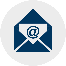 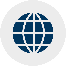 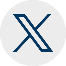 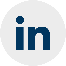 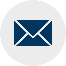 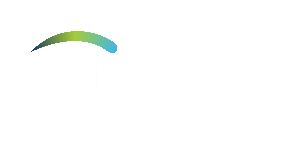 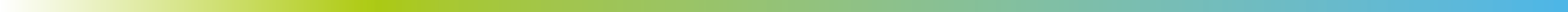 Version tracker